SCIENCE OPENER- Answer the questions in the chat session. We will share your responses
WHAT IS GRAVITY VIDEO- Click the video to watch what would happen if we had no gravity
PHET SIMULATION OF GRAVITY AND INERTIA(YOU MAY CLICK ON THE PHOTO TO SEE SIMULATION
GUIDED CORNELL NOTES FOR GRAVITY AND INERTIA. You may write this chart in your notebook and use the remaining slides to locate the answers
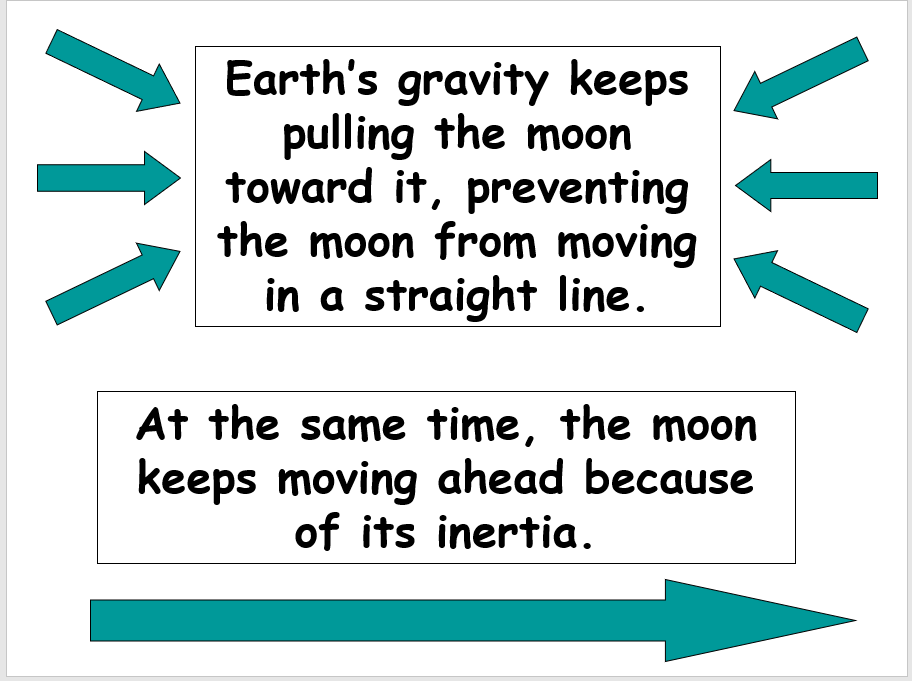 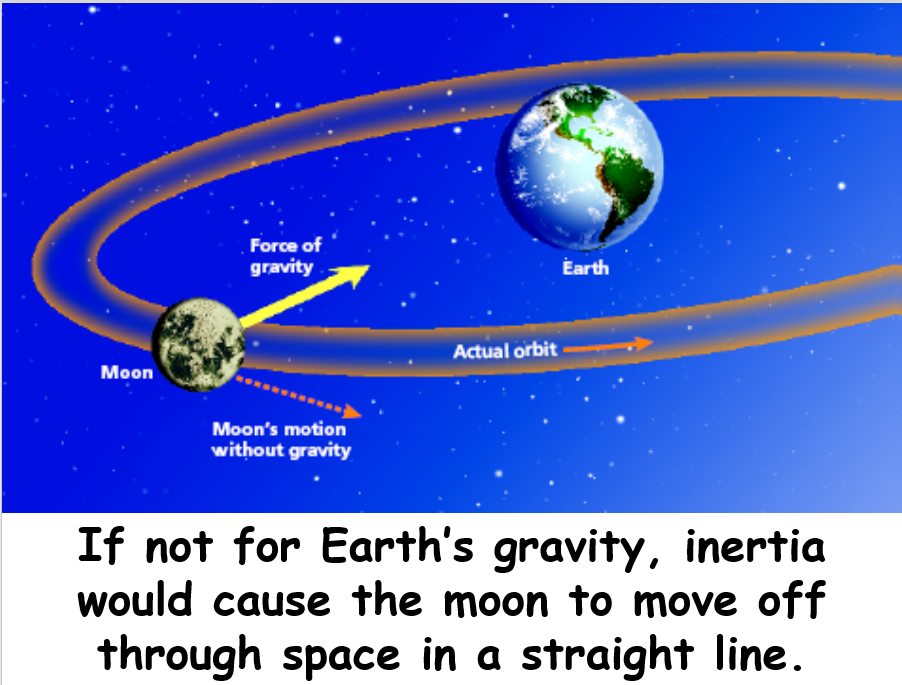 GRAVITY AND INERTIA STUDY JAMS VIDEO AND KAHOOT  GAME REVIEW-Complete by Sunday August 30th
CLICK ON THE PICTURE TO WATCH THE VIDEO
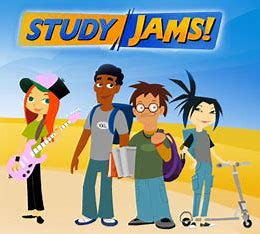 ENRICHMENT ACTIVITY-CAN YOU EXPLAIN GRAVITY AND INERTIA Choose 1 and add it to your folder in CTLS  save it as your first name /last name
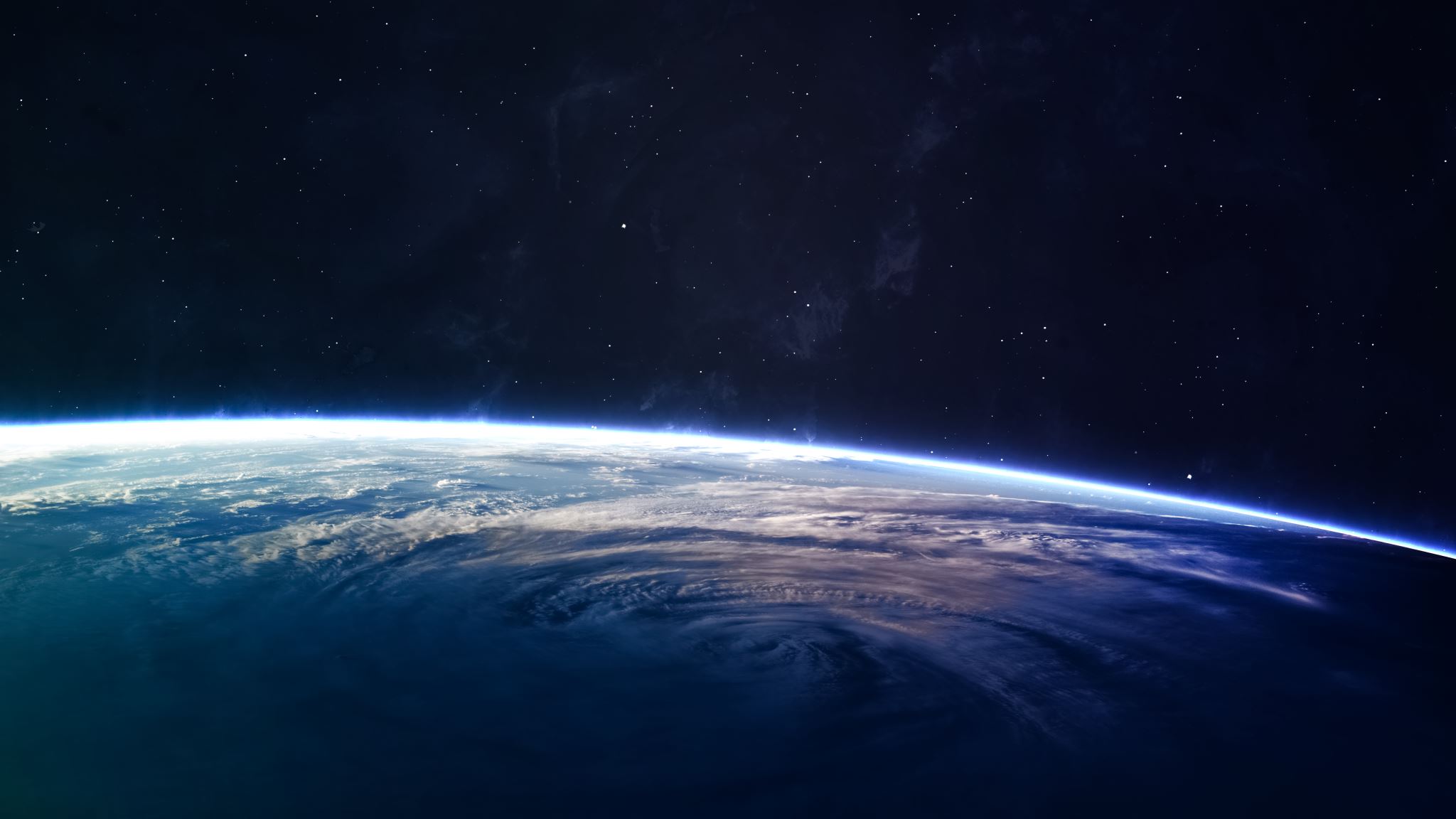 ADDITIONAL READING FROM NASA ON GRAVITYCLICK THIS LINK TO READ ABOUT GRAVITY FROM NASA
Extension- Gravity Review Game(Only complete when all work is done)
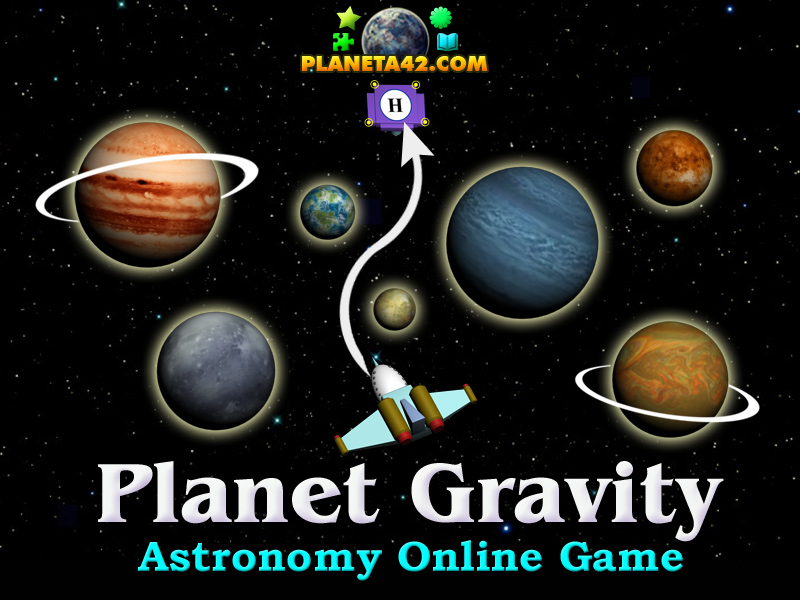 PRACTICE QUESTIONS FOR TEST